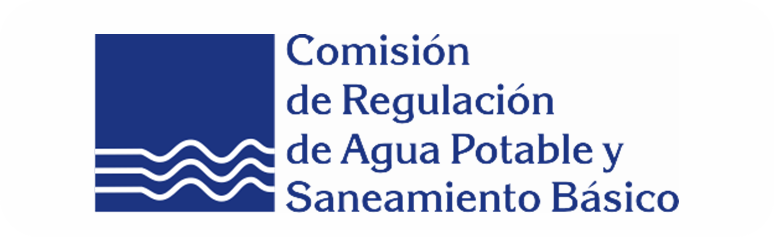 INFORME DEFINITIVO DE LA EVALUACIÓN DEL PROCESO DE SERVICIO INTEGRAL  AL USUARIO
 
SEGUNDO SEMESTRE DE 2015

16 de mayo de 2016
OBJETIVO
Verificar el cumplimiento por parte de la Comisión de Regulación de Agua Potable y Saneamiento Básico – CRA, del artículo 76 de la Ley 1474 de 2011, la Ley 1437 de 2011, así como la Ley 1755 de 2015 frente a los mecanismos diseñados por la Entidad para la atención de las peticiones, quejas, reclamos, sugerencias y denuncias formuladas por sus usuarios.
CRITERIOS DE AUDITORÍA

Los criterios observados en el ejercicio de la auditoría fueron: 

1. El cumplimiento de la normatividad que rige las PQRSD (Ley 1755 de 2015; artículo 76 de la Ley 1474 de 2011 y  la Ley 1437 de 2011).
2. El fundamento de las respuestas emitidas por la entidad.
3. La remisión por competencia a las entidades respectivas.
4. El oportuno cumplimiento de los términos.
ALCANCE Y SELECCIÓN DE LA MUESTRA
El universo de PQRSD para el periodo comprendido entre el 1º de julio y el 31 de diciembre de 2015 fue de 210. La selección de auditoría correspondió al 20% del universo para un total de 42 PQRSD tomadas para muestra de auditoría en el ejercicio.
FORTALEZAS DEL PROCESO DE SERVICIO INTEGRAL AL USUARIO SEGUNDO SEMESTRE DE 2015
FORTALEZAS DEL PROCESO DE SERVICIO INTEGRAL AL USUARIO SEGUNDO SEMESTRE DE 2015
FORTALEZAS DEL PROCESO DE SERVICIO INTEGRAL AL USUARIO SEGUNDO SEMESTRE DE 2015
FORTALEZAS DEL PROCESO DE SERVICIO INTEGRAL AL USUARIO SEGUNDO SEMESTRE DE 2015
OPORTUNIDAD DE MEJORA
No se obtuvo evidencia de la remisión de la copia del traslado al peticionario
OPORTUNIDAD DE MEJORA
Se da respuesta al peticionario pero no se traslada a  la entidad respectiva
OPORTUNIDAD DE MEJORA
Traslados de las PQRSD
realizados de manera extemporánea
Si bien es cierto que la entidad cuenta con el Procedimiento Trámite de Quejas, Reclamos y Sugerencias V04-ARE-PRC03 el artículo 76 de la ley 1474 de 2011 establece lo siguiente: “Oficina de Quejas, Sugerencias y Reclamos. En toda entidad pública, deberá existir por lo menos una dependencia encargada de recibir, tramitar y resolver las quejas, sugerencias y reclamos que los ciudadanos formulen, y que se relacionen con el cumplimiento de la misión de la entidad”. 
Por lo anterior si bien es cierto que la entidad cumple con los requerimientos legales para la atención al usuario (ver fortalezas en diapositivas 4 a la 7 del presente documento), se  recomienda observar el citado articulado normativo. La Subdirectora Administrativa y Financiera con correo fechado el 13 de mayo de 2016 manifestó lo siguiente: “Considero que no es viable tener una dependencia solo para atender PQR.s, esa responsabilidad recae en todas las  áreas de la entidad.”
OPORTUNIDAD DE MEJORA
Procedimiento de Trámite de Quejas, Reclamos y Sugerencias
OPORTUNIDAD DE MEJORA
OPORTUNIDAD DE MEJORA
ANEXOS
NO SE OBTUVO EVIDENCIA DE LA REMISIÓN DE LA COPIA DEL TRASLADO AL PETICIONARIO
(ANEXO 1)
SE DA RESPUESTA AL PETICIONARIO PERO NO SE TRASLADA A  LA ENTIDAD RESPECTIVA
(ANEXO 2)
TRASLADOS DE LAS PQRSD
 REALIZADOS DE MANERA EXTEMPORÁNEA
(ANEXO 3)
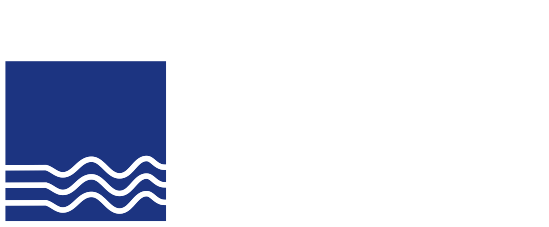 Página web: www.cra.gov.co
Twitter: @cracolombia
YouTube: crapsbcol
Facebook: Comisión de Regulación CRA
Correo electrónico: correo@cra.gov.co
PBX: (1) 4873820 Línea Nacional: 018000517565
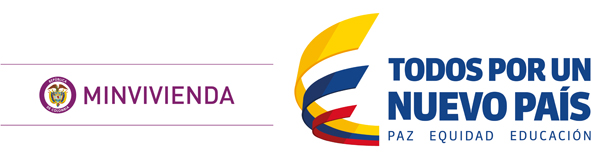